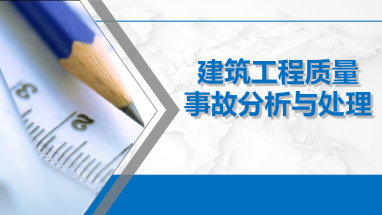 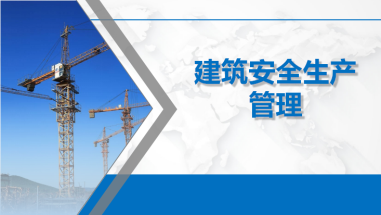 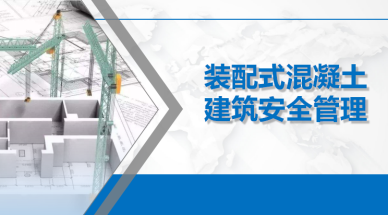 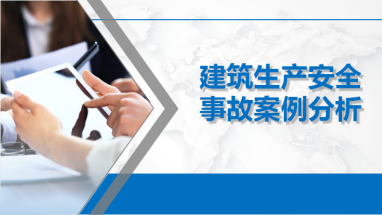 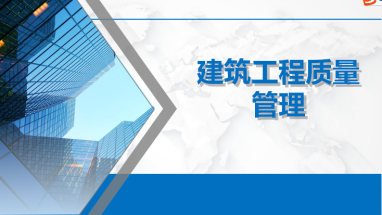 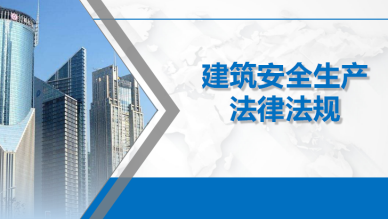 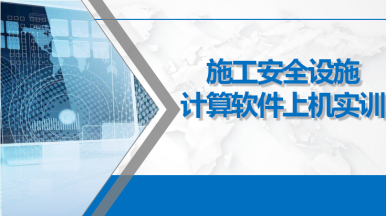 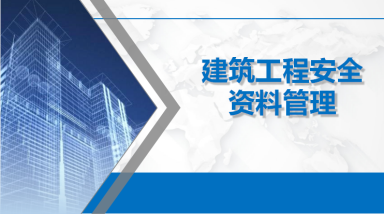 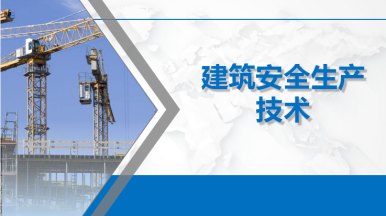 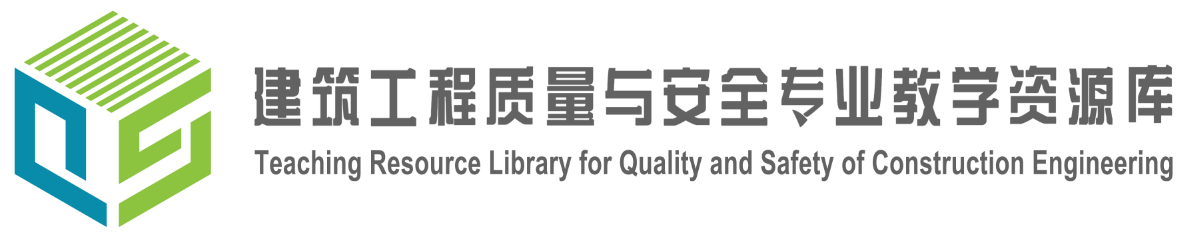 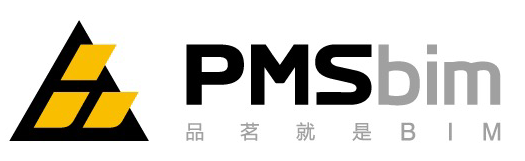 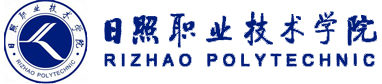 主持单位：
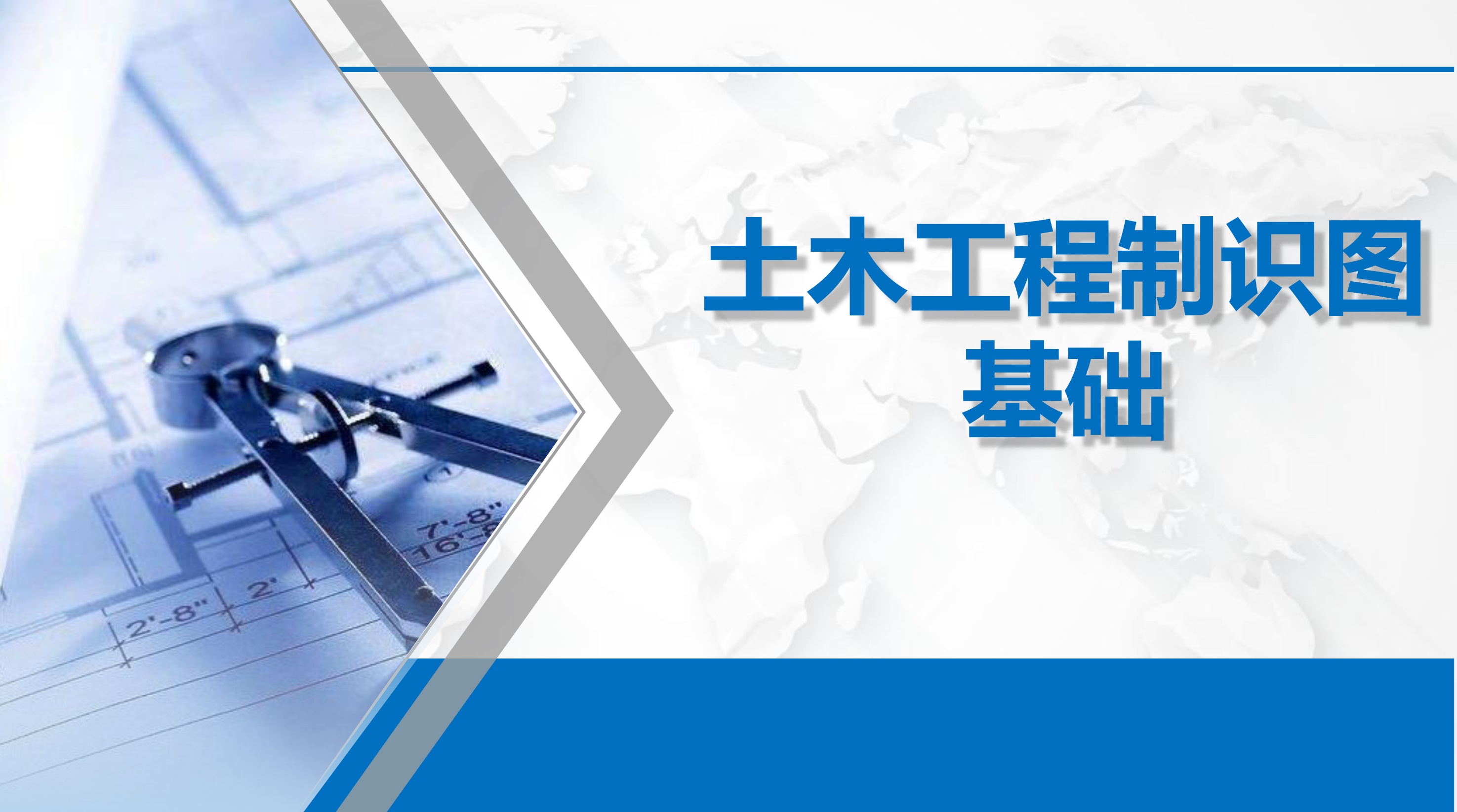 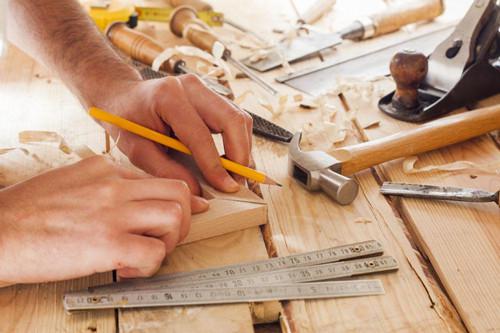 第六章 平面的投影
投影面垂直面
6.2平面对投影面的相对位置
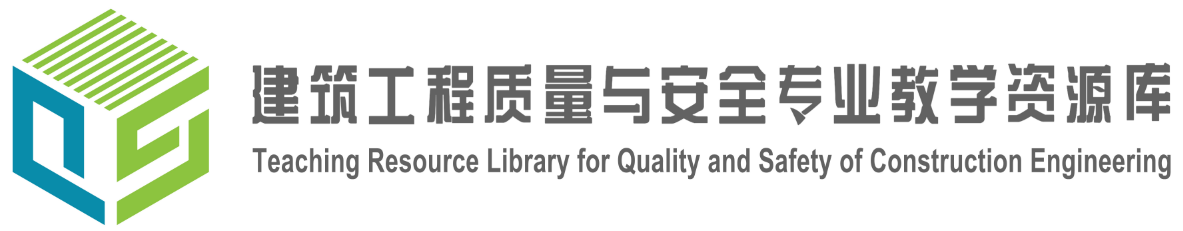 三、投影面垂直面
空间位置：垂直于一个投影面，倾斜于另外两个投影面
正垂面—垂直V面，倾斜H、W面的平面


铅垂面—垂直H面，倾斜V、W面的平面


侧垂面—垂直W面，倾斜V、H面的平面
投影特性：
1）在平面所垂直的投影面上的投影积聚为一条直线；它与相应投影轴的夹角反应该平面与其他两个投影面的倾角
2）另外两个投影面上的投影为空间平面的类似形，且小于实形。
Z
V
W
B
C
O
X
A
H
Y
c
a
b
6.2平面对投影面的相对位置
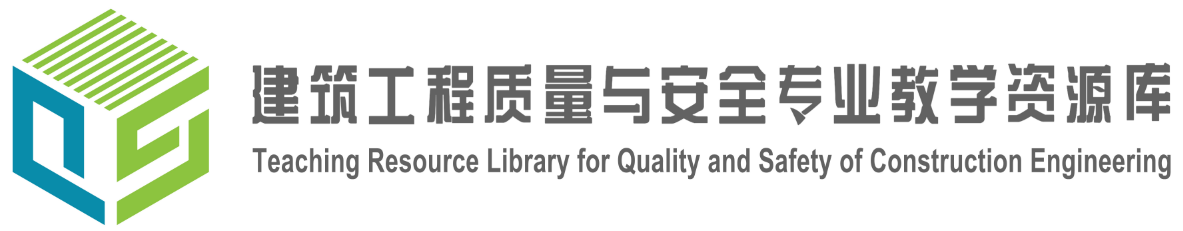 三、投影面垂直面
1.正垂面—垂直于V面,倾斜于H,W面
z
b
b
c
c
a
a
x
o
YW
b”
c
c”
a
a”
c
a
b
b
YH
投影特性：1) abc 积聚为一条线。
          2) abc, abc为 ABC的类似形。
          3）反应平面与H、 W的倾角
z
Z
V
C
a
A
o
YW
x
W
a
c
O
X
a
B
c
c
b
b
b
YH
H
Y
c
a
b
6.2平面对投影面的相对位置
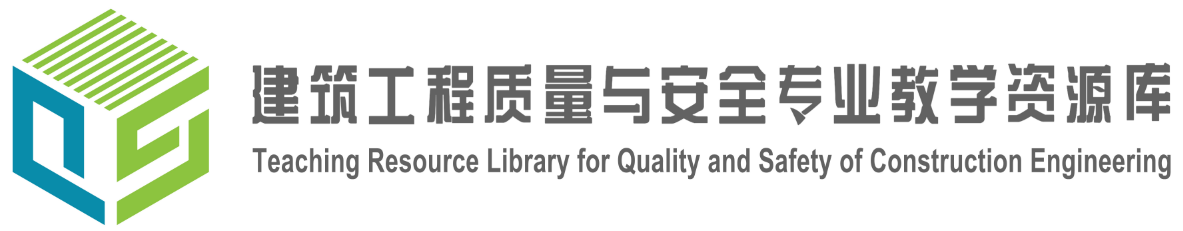 三、投影面垂直面
2.铅垂面—垂直于H面,倾斜于V,W面
投影特性：1) abc积聚为一条线。
          2)a’b’c’ , a”b”c”为ABC的类似形。
          3）反应平面与V、 W的倾角
Z
z
V
A
a
a
YW
W
o
x
c
c
a
O
X
C
b
b
c
B
YH
b
H
Y
c
a
b
6.2平面对投影面的相对位置
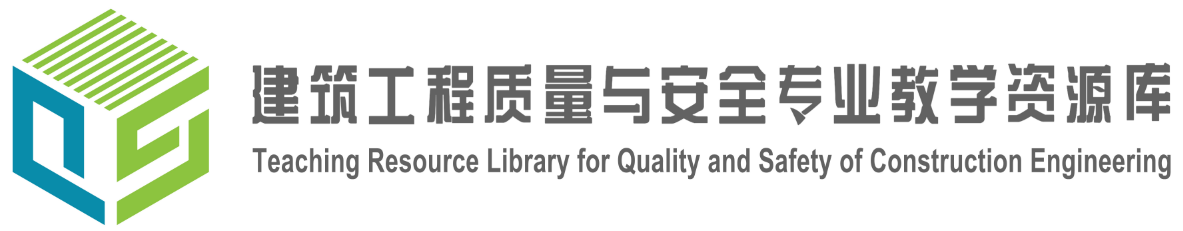 三、投影面垂直面
3.侧垂面—垂直于W面,倾斜于H,V面
投影特性：1) a”b”c” 积聚为一条线。
          2 ) abc , a’b’c’为ABC的类似形。
          3）反应平面与H、 V的倾角
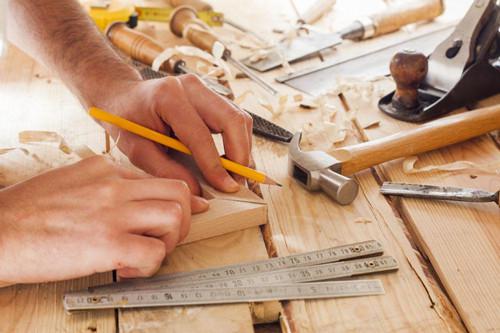 知识点学习
谢谢观看